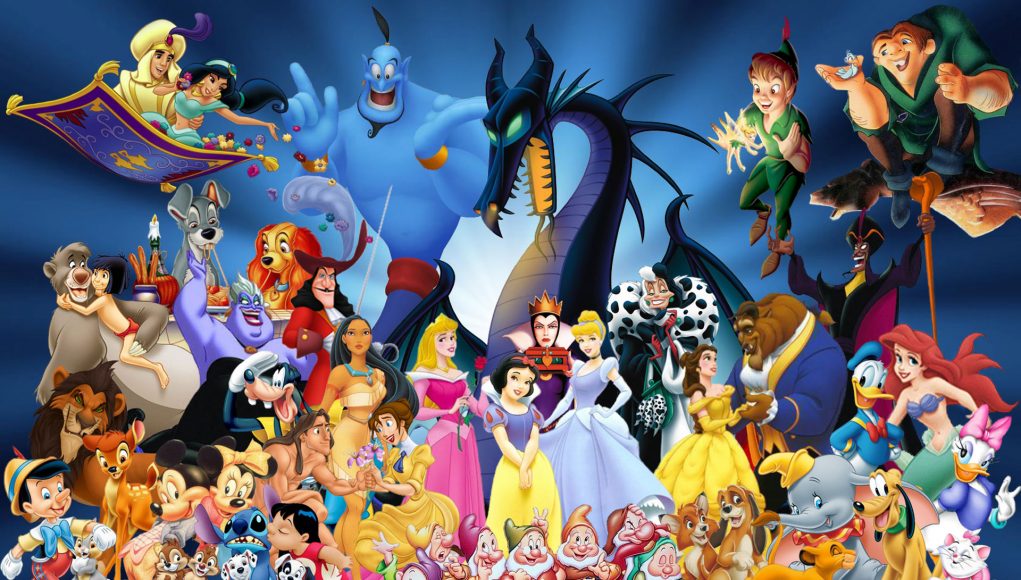 АНИМИРАНИ ФИЛМ
Послије овог часа требало би да сте оспособљени да разликујете анимирани од играног филма.
СРПСКИ ЈЕЗИК 4. РАЗРЕД
ШТА СУ АНИМИРАНИ ФИЛМОВИ?
Анимирани или цртани филм је вид филмске умјетности. За разлику од играног филма (у којем глуме људи), у цртаном или анимираном филму ликови и позадина су нацртани или анимирани.
Људи који праве анимиране филмове називају се аниматори.
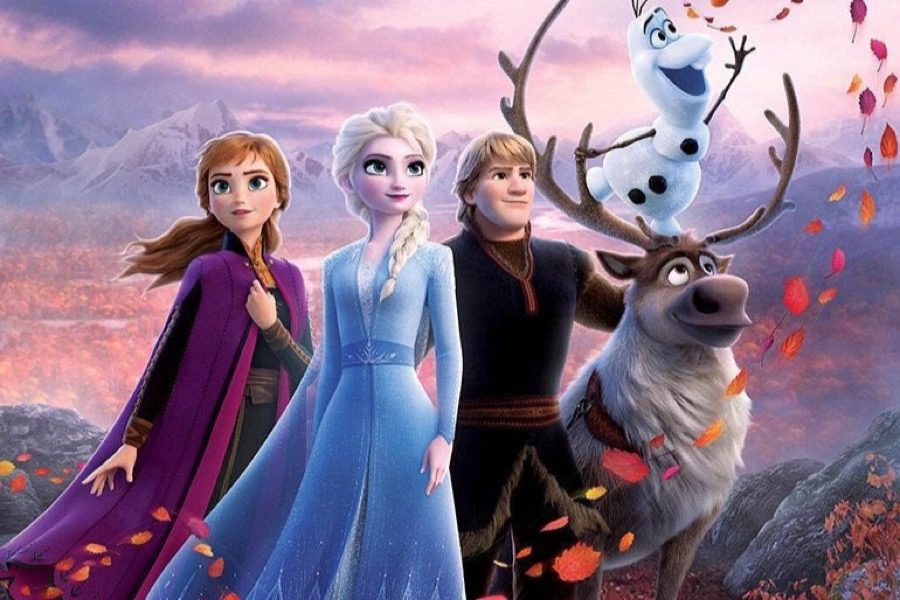 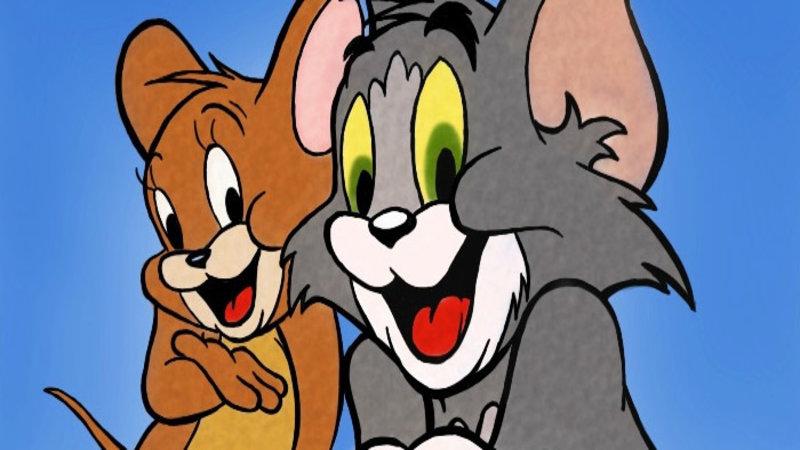 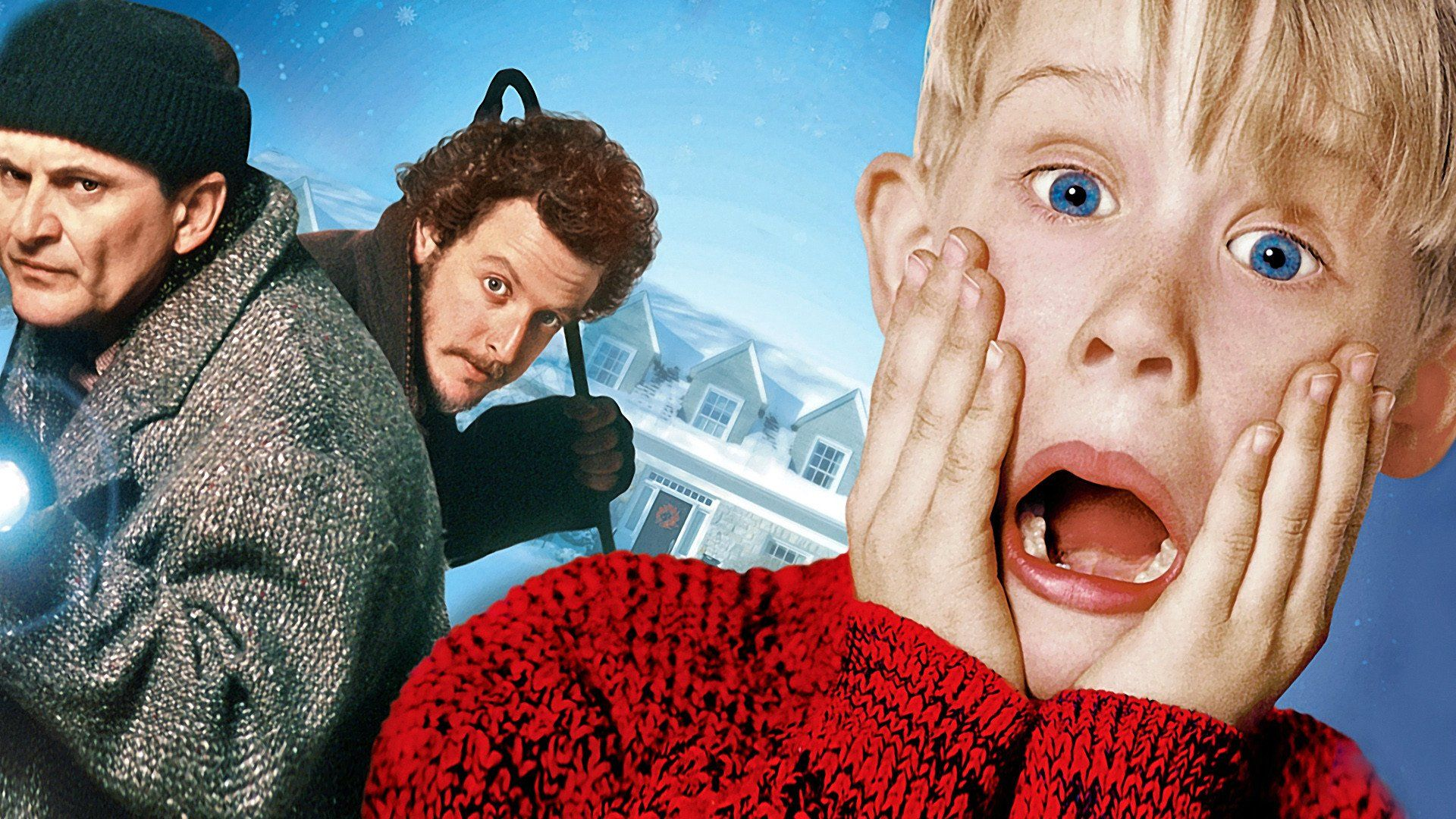 анимирани филм
цртани филм
играни филм
СРПСКИ ЈЕЗИК 4. РАЗРЕД
КАКО НАСТАЈУ АНИМИРАНИ ФИЛМОВИ?
Кад гледамо анимирани филм, чини нам се да се цртежи крећу. Уствари, у свакој секунди видимо 24 различите слике, те тако добијамо утисак кретања. Сваки цртеж се појединачно снима посебном филмском камером.
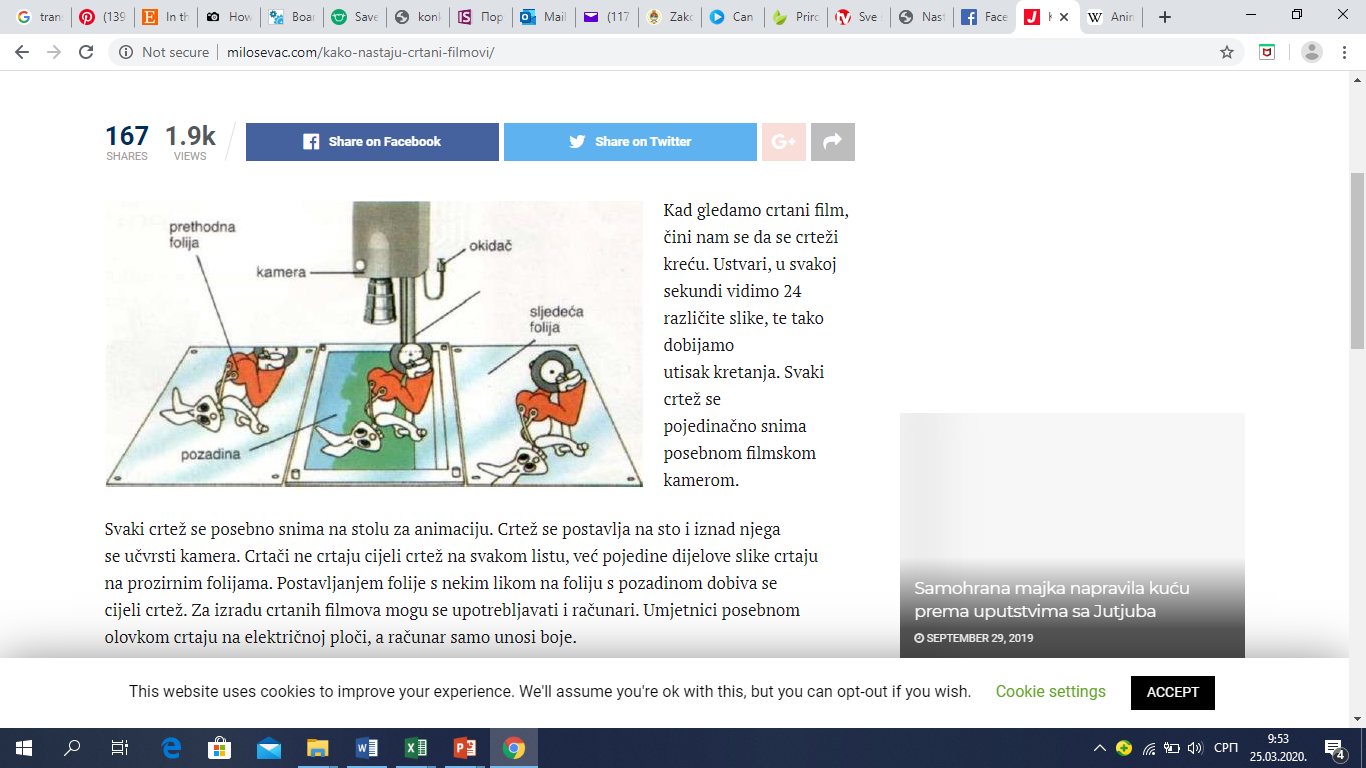 Једна од најзначајнијих личности анимираног филма је Волт Дизни (1901-1966).
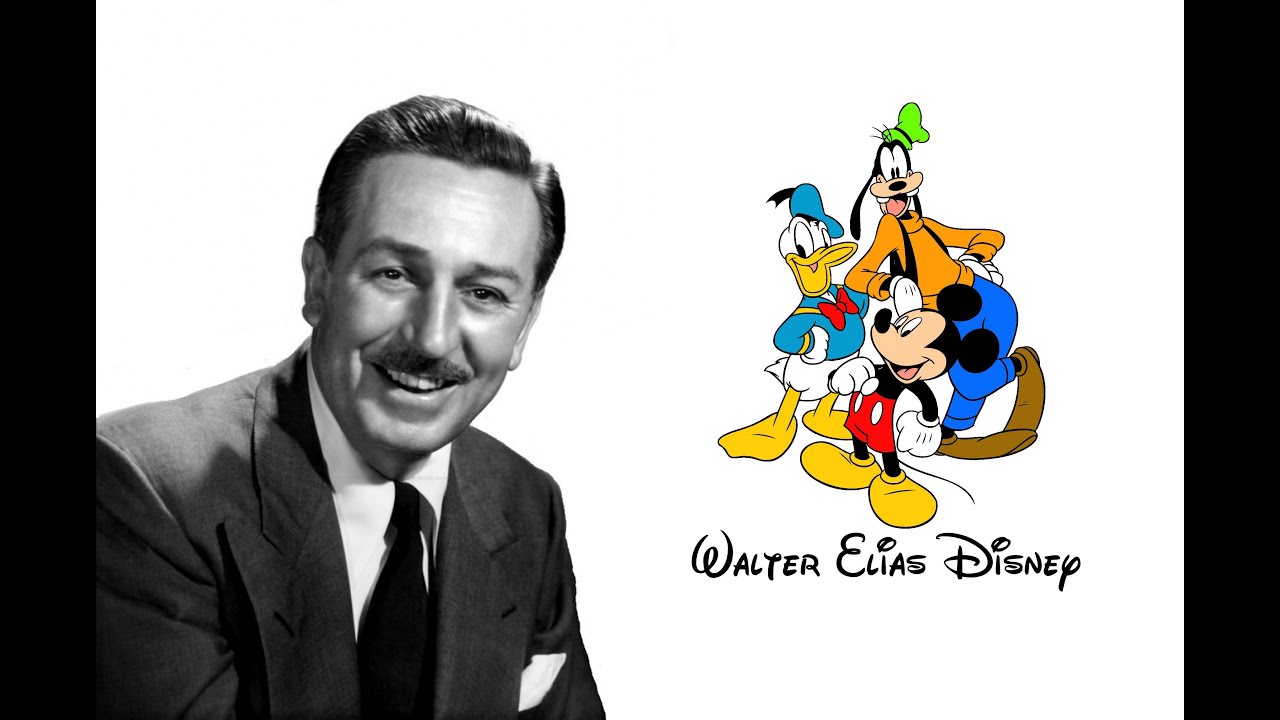 „АКО НЕШТО ЗАМИСЛИШ, МОЖЕШ И ДА ОСТВАРИШ.“
СРПСКИ ЈЕЗИК 4. РАЗРЕД
ЗАНИМЉИВОСТИ О ДИЗНИЈЕВИМ ЦРТАЋИМА
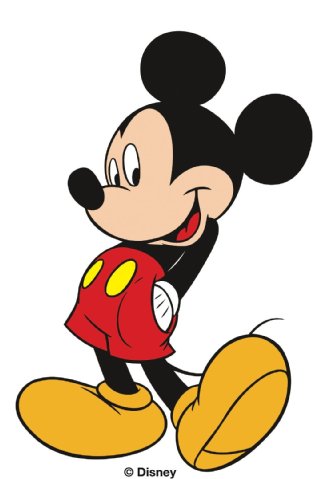 Мики Маус је први анимирани лик који је добио своју звијезду на холивудској стази славних и то на свој 50. рођендан. Он данас има 92 године.
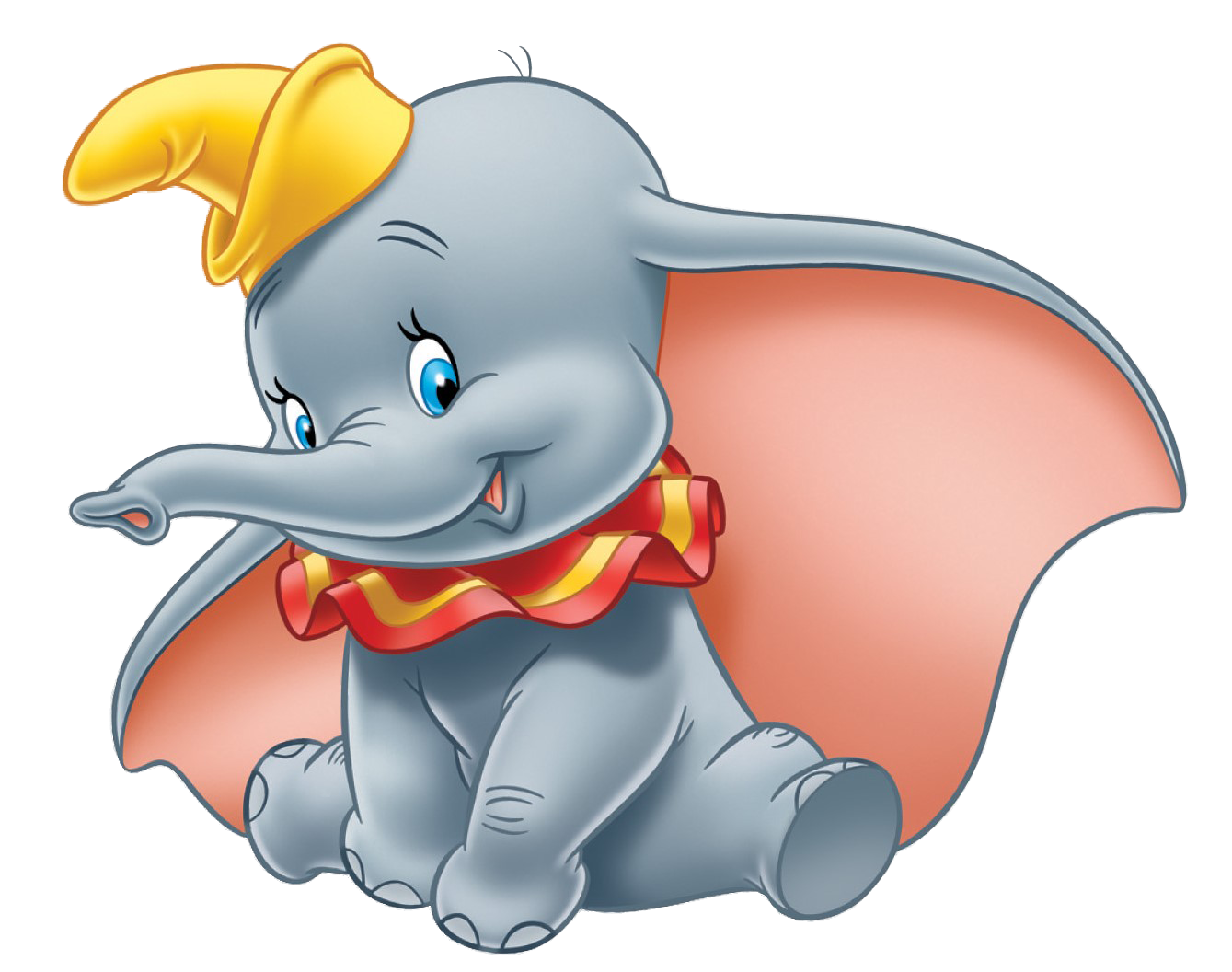 Цртани филм Дамбо је зарадио два и по милиона долара само током празника у првим данима емитовања.
Магазин „Тајм“ га је прогласио сисаром године.
СРПСКИ ЈЕЗИК 4. РАЗРЕД
На 11. додјели Оскара Волту Дизнију је додијељен почасни Оскар за иновацију у остварењу „Сњежана и седам патуљака“. Том приликом му је уручен један Оскар у правој величини и седам минијатурних.
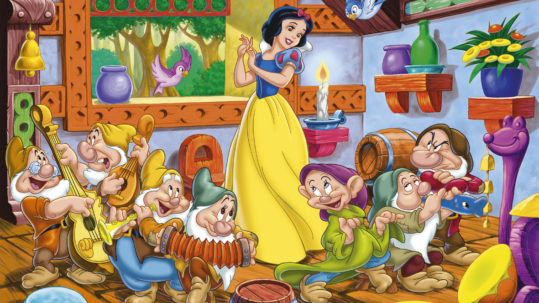 СРПСКИ ЈЕЗИК 4. РАЗРЕД
Често су анимирани ликови инспирисани глумцима.
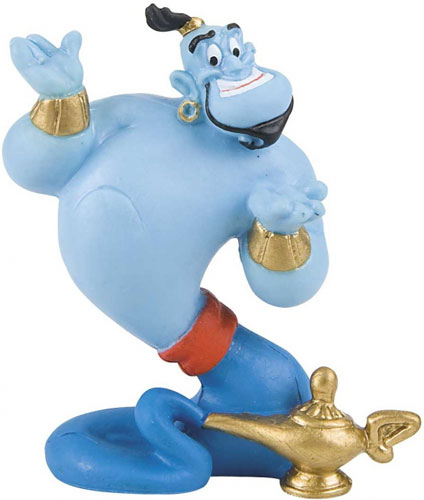 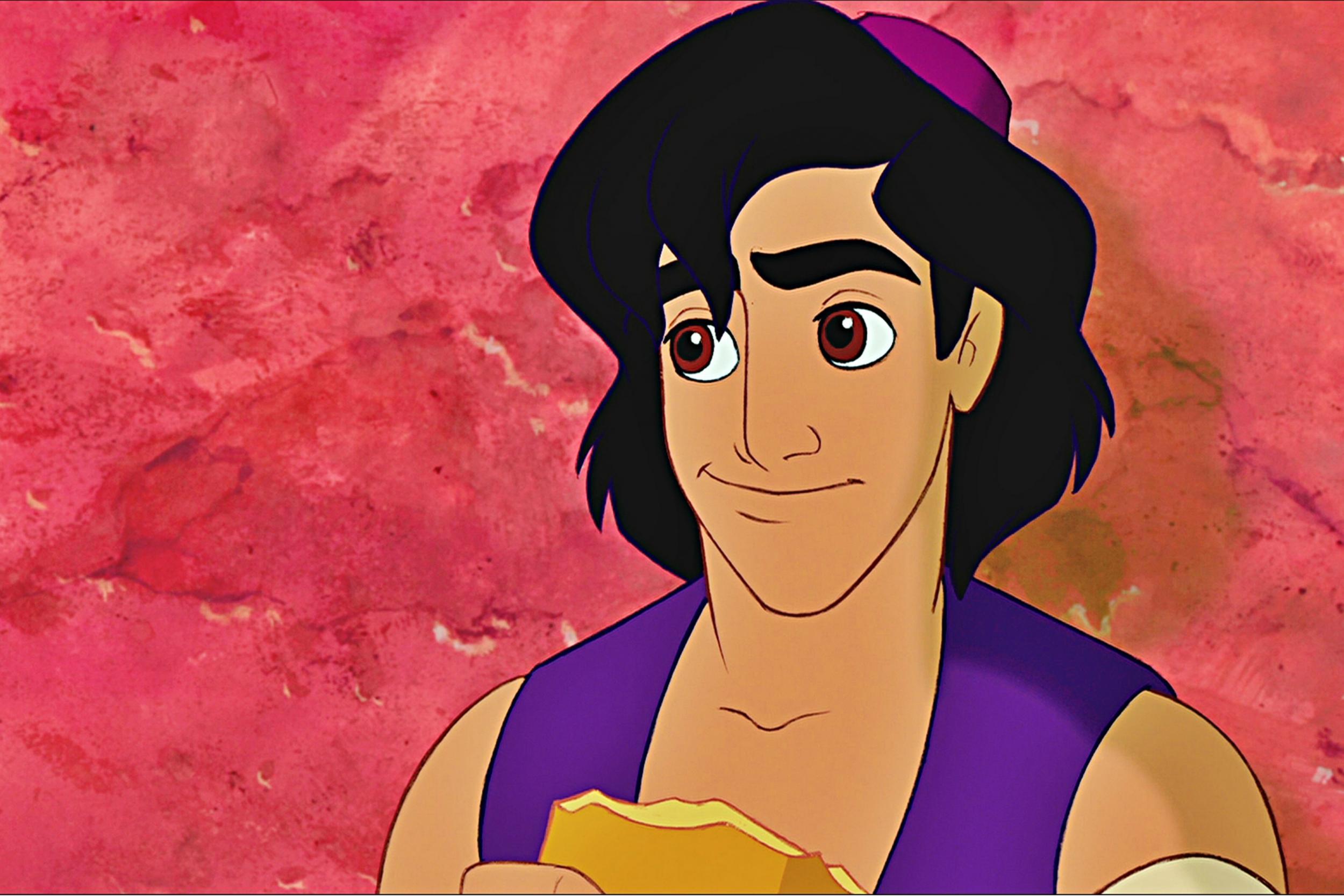 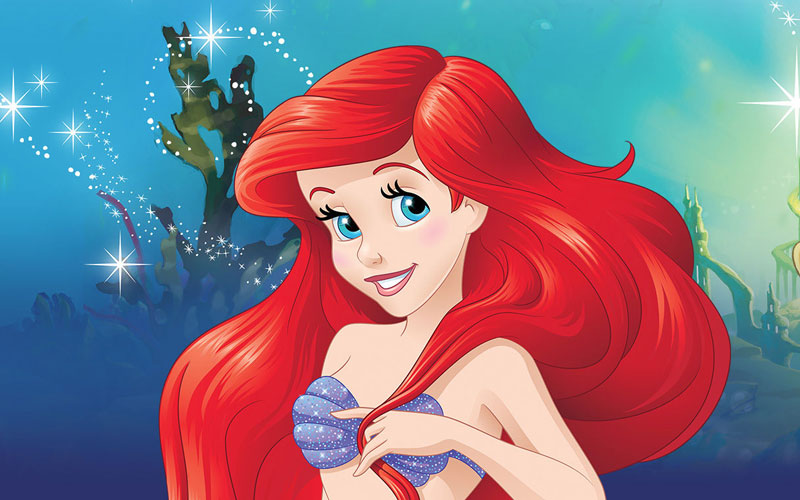 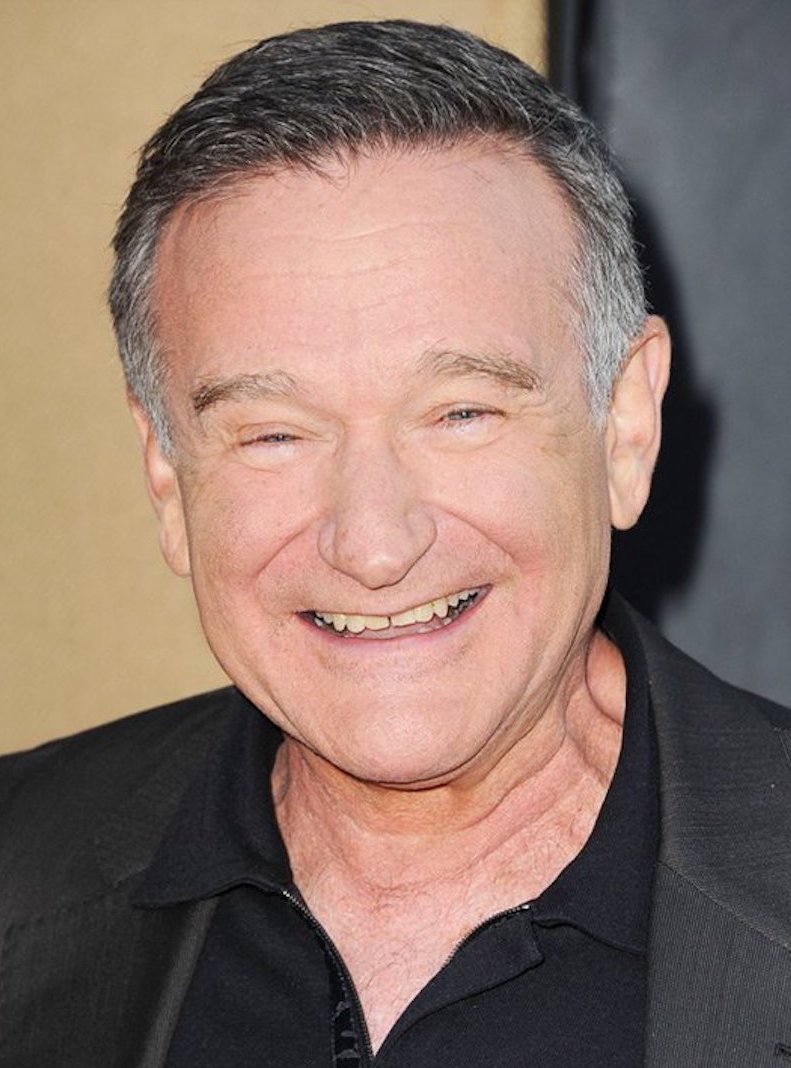 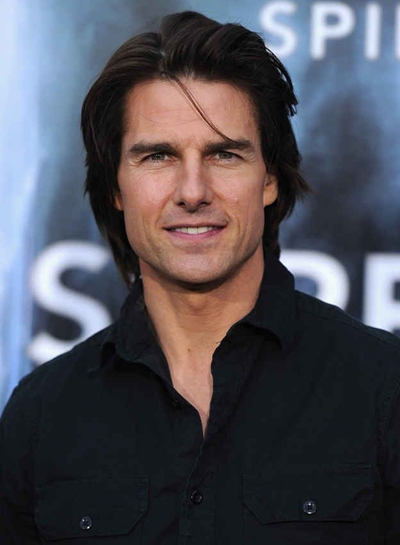 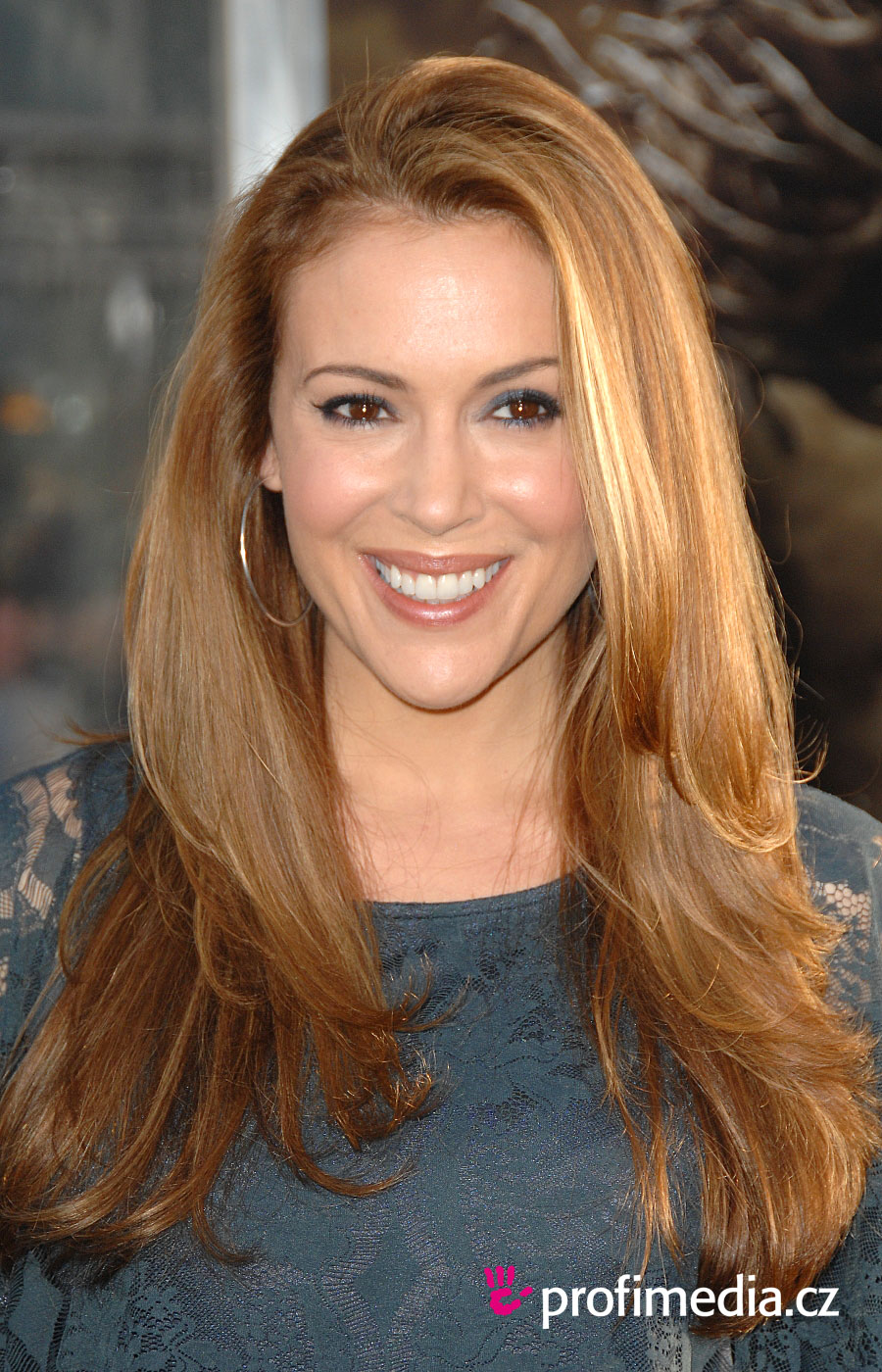 СРПСКИ ЈЕЗИК 4. РАЗРЕД
Познати глумци и пјевачи су често позајмљивали свој глас анимираним  јунацима.
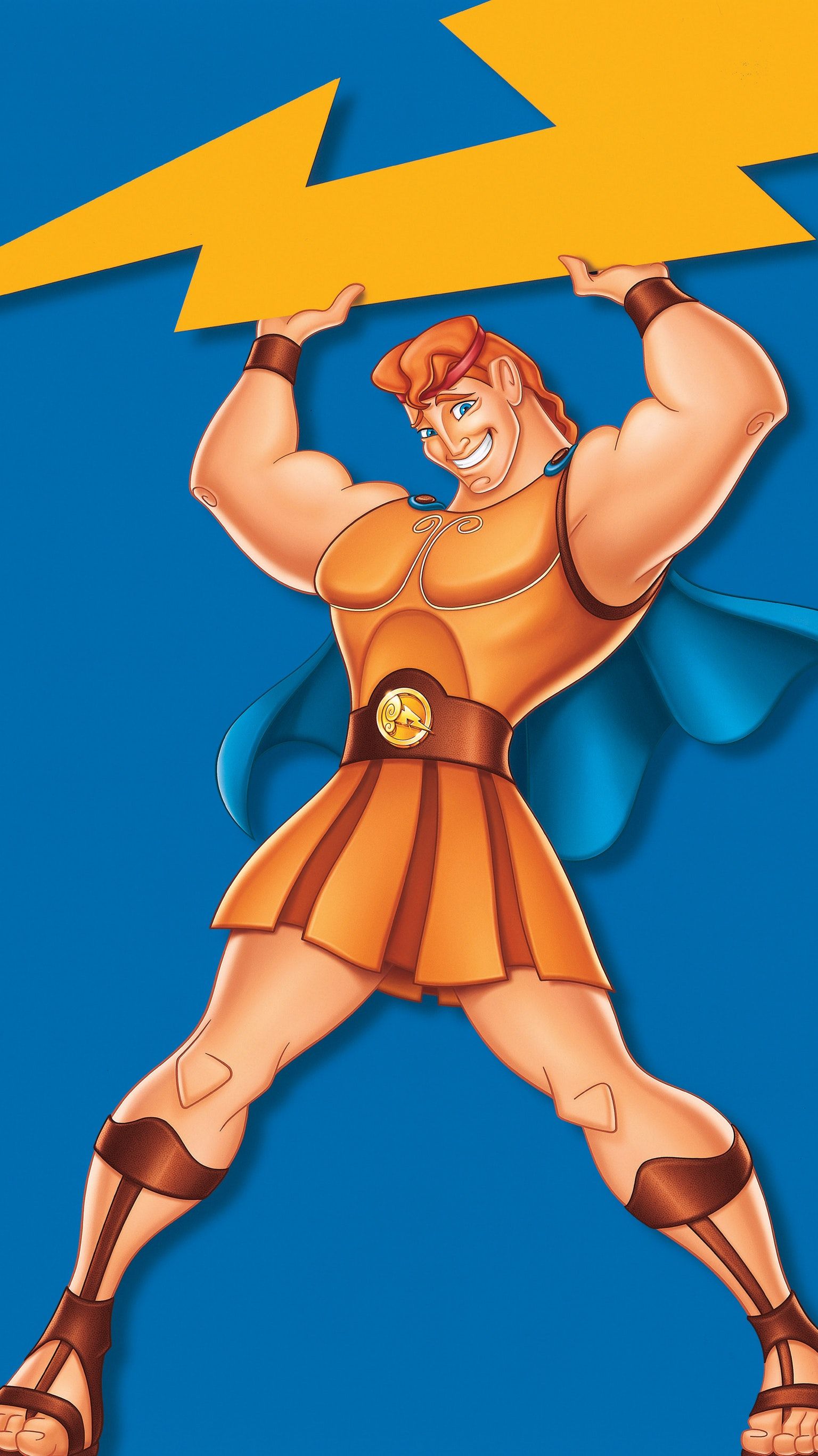 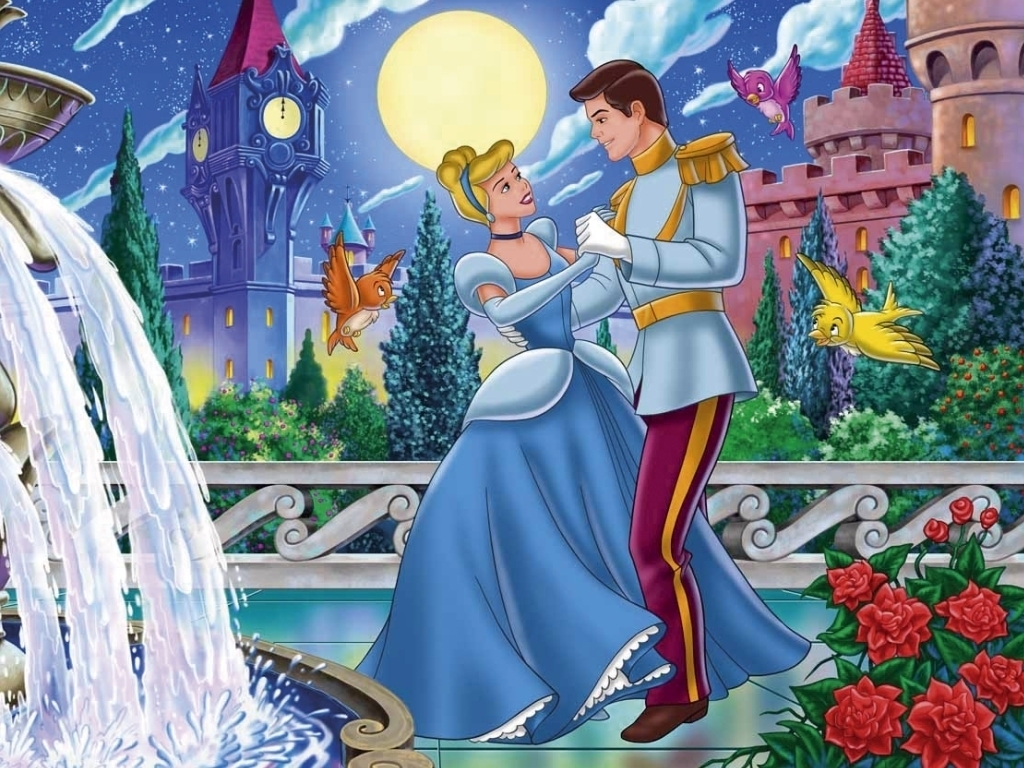 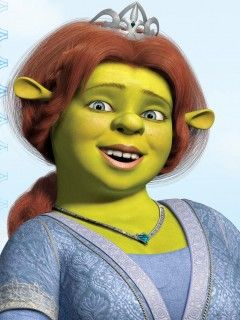 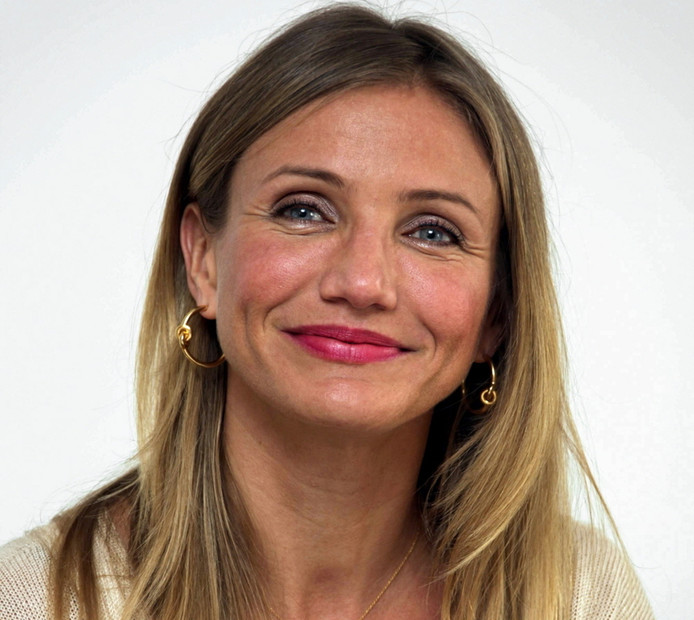 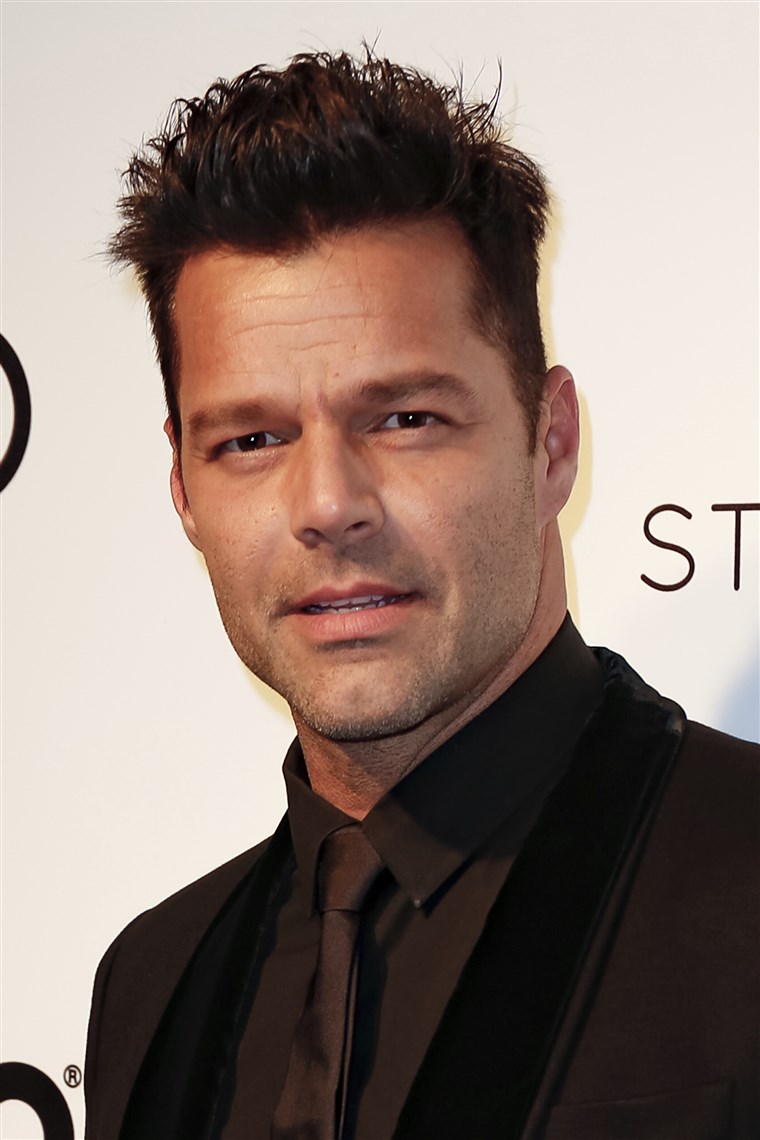 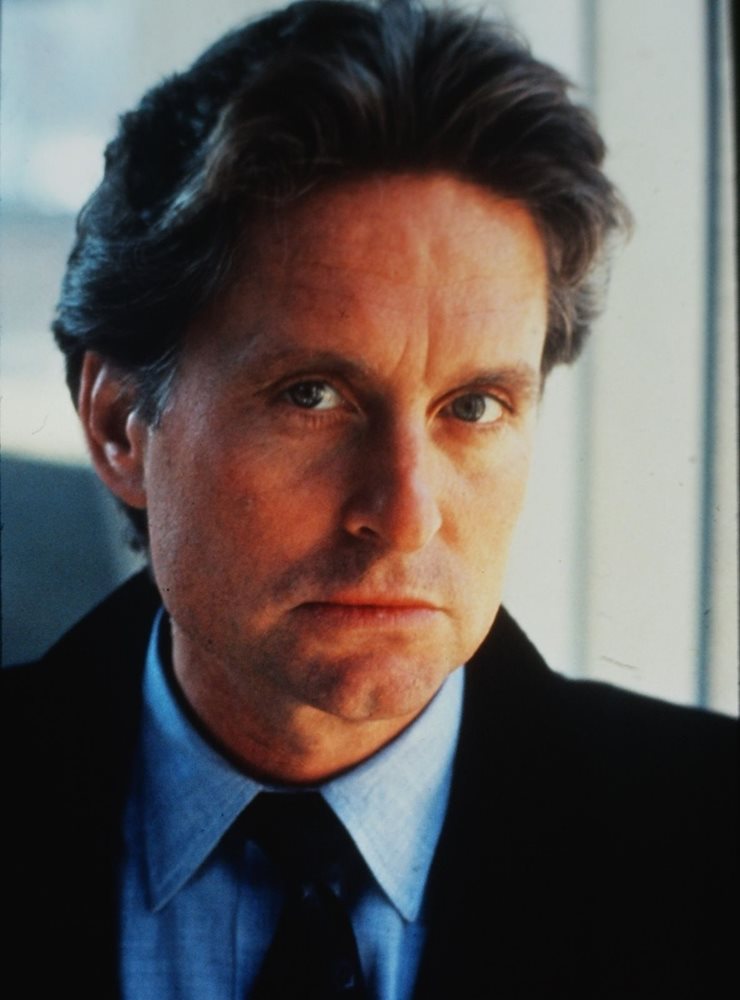 СРПСКИ ЈЕЗИК 4. РАЗРЕД
ТИЈАНА  Једина јунакиња која има прави посао. Она је врхунска куварица.
Све Дизнијеве принцезе су тинејџерке.
16-19
16
17-21
17
18
14
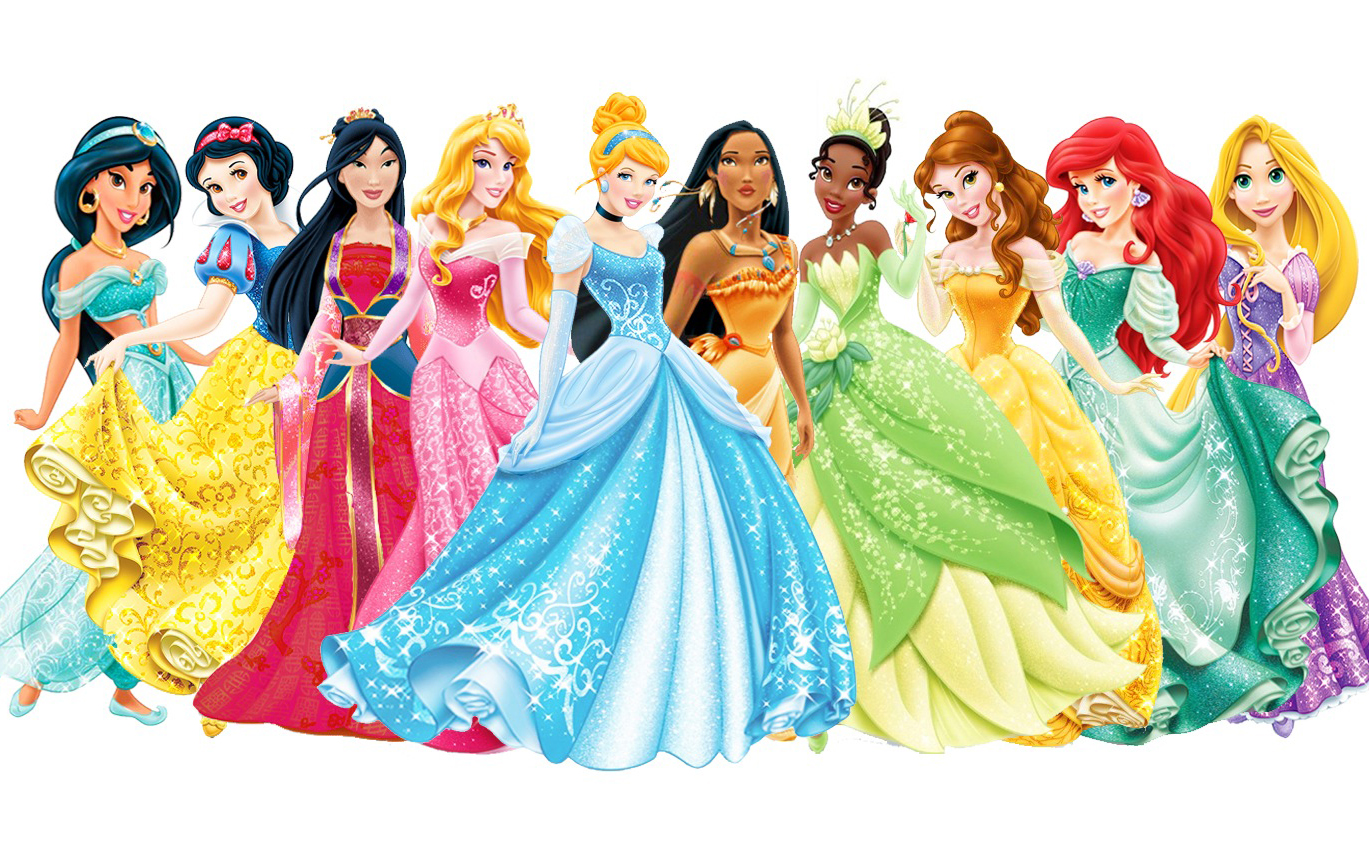 ПОКАХОНТАСЈедина принцеза која је настала по узору на историјску личност. На њеном лику је радило 50 аниматора.
СРПСКИ ЈЕЗИК 4. РАЗРЕД
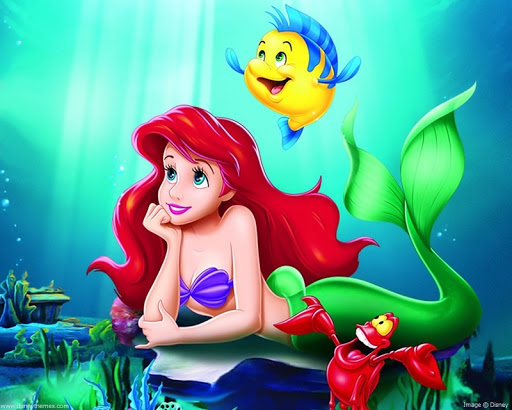 Мала Сирена је посљедњи филм компаније Дизни који је нацртан ручно и који је снимљен аналогном камером.
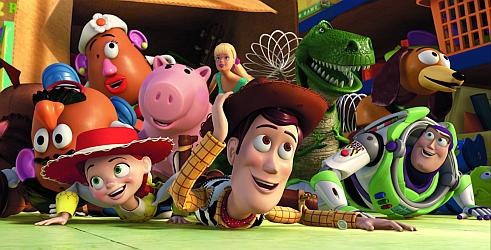 Прича о играчкама је први филм у историји који је у потпуности настао помоћу компјутерске анимације.
СРПСКИ ЈЕЗИК 4. РАЗРЕД
ДА ПОНОВИМО...
ИГРАНИ ФИЛМОВИ
АНИМИРАНИ ФИЛМОВИ
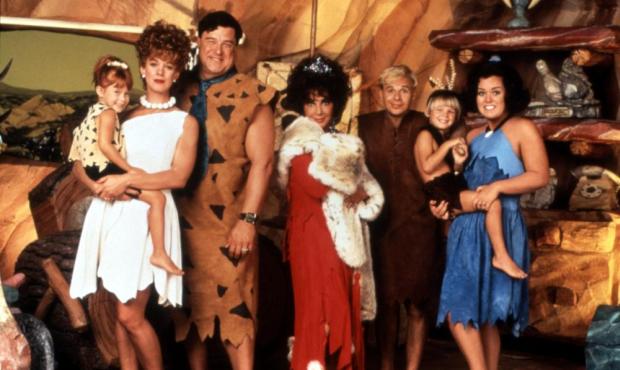 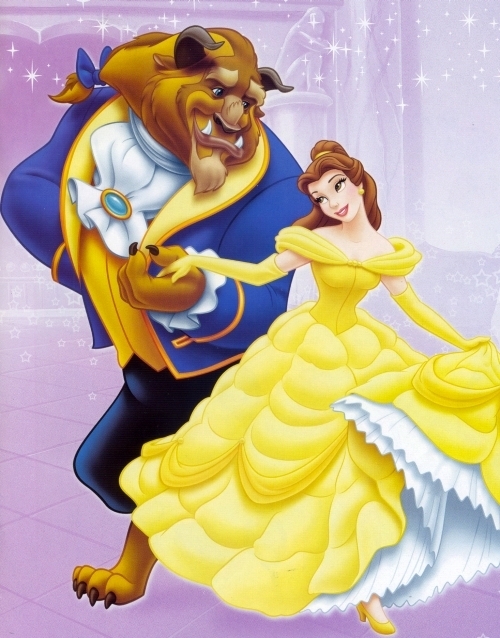 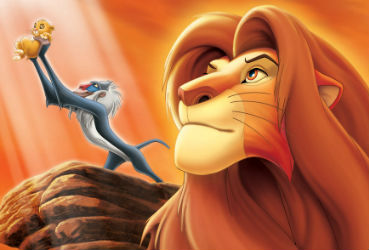 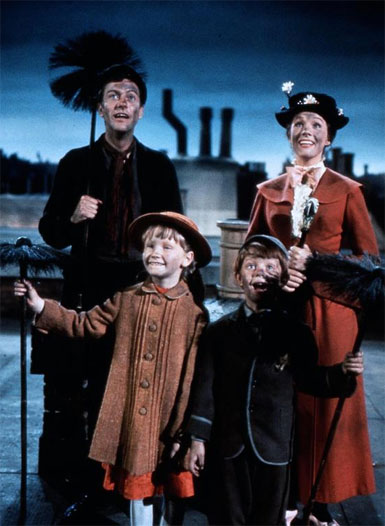 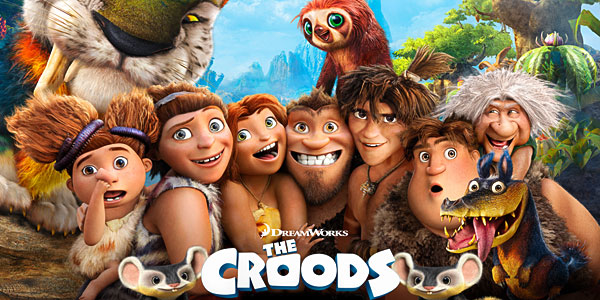 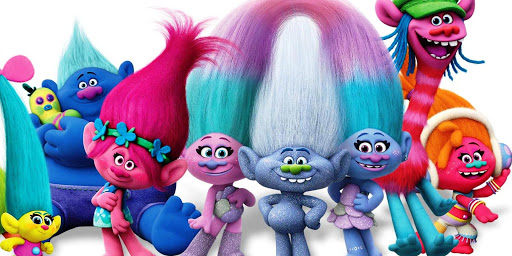 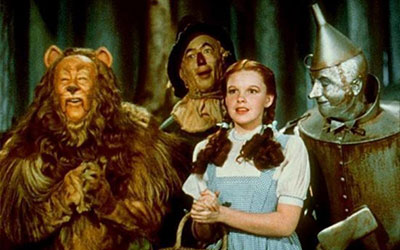 СРПСКИ ЈЕЗИК 4. РАЗРЕД
ЗАДАТАК ЗА САМОСТАЛАН РАД
Пронађи и погледај неки дугометражни анимирани филм (у трајању од око сат времена), па одговори на питања из Читанке на
     страни 43.

     Препоручујемо „Петар Пан – Земља  	Недођија“, „Сњежана и седам      	патуљака“, „Књига о џунгли“, 	„Дамбо“ и многи други. Има их и на 	најчешће доступној „You tube” 	страници.
Питања из Читанке:

Шта је анимирани филм?
Како се зове анимирани филм који си гледао/ла?
Зашто је анимирани филм?
Ко су главни ликови у филму? Наведи њихове особине.
Ко су споредни ликови у филму? Наведи њихове особине.
Препричај садржај гледаног филма.
СРПСКИ ЈЕЗИК 4. РАЗРЕД